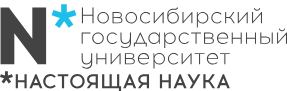 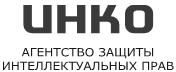 Международная охрана патентных прав
Екатерина Шехтман
Управляющий партнер ООО «ИНКО»
Патентный поверенный РФ, Евразийский патентный поверенный
Старший преподаватель НГУ, LL.M
Территориальные границы патентной охраны
Авторское право не имеет границ
Мирового патента нет!
В каждой стране – свой патент. 
Исключение – Евразийская конвенция
Требование о неразглашении гос тайны
Ст. 1395 ГК РФ
Разработка, сделанная на территории РФ – заявка в другие страны может быть подана в другие страны через 6 месяцев
Международная система РСТ
http://www.wipo.int/pct/ru/
Международная заявка
Подача в Роспатент на русском языке
30-31 мес до перехода на нац фазу
Преимущества системы РСТ
Обеспечение международной публикации, 
Получение 30 месяцев для выбора стран, 
Разделение расходов с промышленным партнером.
Расходы
Российская заявка: 
		- 150 000 – 250 000 руб. – услуги патентного поверенного, 
		- 15 000 руб. – пошлина, 
Международная заявка: 
	- 1400   USD/ 140  USD – международная пошлина, 
	- 15 000 руб. – тариф за мн поиск, пошлина за пересылку, 

Иностранная заявка: 
	- 2-5000 USD + перевод на национальный язык.
Схема подачи заявки 1
Первая заявка на базовый патент
Последующие  заявки
12 месяцев – конвенционный приоритет
30 месяцев – процедура РСТ
Схема подачи заявки 2
Заявка РСТ
Национальные заявки
30 месяцев
Евразийская патентная организация
https://www.eapo.org/ru/

Только изобретения
1 патент 
8 стран
Подача в России
Облако патентов
Секреты производства
Кейс – Модифицированные олигонуклеотиды
Апрель 2014 г. - создан МИП с участием ИХБФМ (вклад лицензии на патент НИИ) и 3 соавторов патента,

Август 2014 г. – подана заявка в Роспатент (российская и РСТ) – за средства авторов, заявка изначально писалась на английском языке,
Декабрь 2016 г. – февраль 2017 г.
2016 г. - проект прошел акселерацию в Академпарке, получены инвестиции (частный инвестор), стал резидентом Сколково. 
подача заявок в: США, ЕС, Южная Корея, Япония, Китай, 
за счет грантов Сколково затраты на иностранное патентование были частично возмещены,
2019 – 2020 гг.
В 2019 г. после публикации заявок было получено предложение от международной компании о совместных исследованиях и заключен лицензионный договор, 
дальнейшие расходы по получению патента были возложены на иностранного партнера, 
В ЮК и Японии были получены патенты до сделки, в остальных странах – стратегия максимального затягивания.
2021-2022 гг.
Процедуры получения патентов продолжаются, 
Китай – наиболее строгие критерии по полноте раскрытия и обоснованию формулы экспериментальными данными,
Продолжается сотрудничество, для авторов и НИИ оно является выгодным.
СПАСИБО ЗА ВНИМАНИЕ!
https://t.me/ipincocom
 www.ipinco.com
+7 (383) 291-34-51
info@ipinco.com